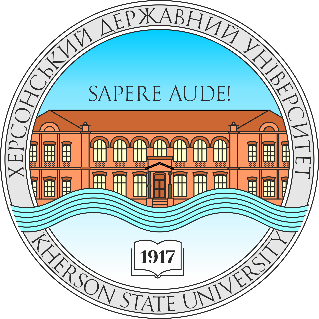 Кадрові ресурси університету:баланс між поколіннями НПП і рейтинговими показниками
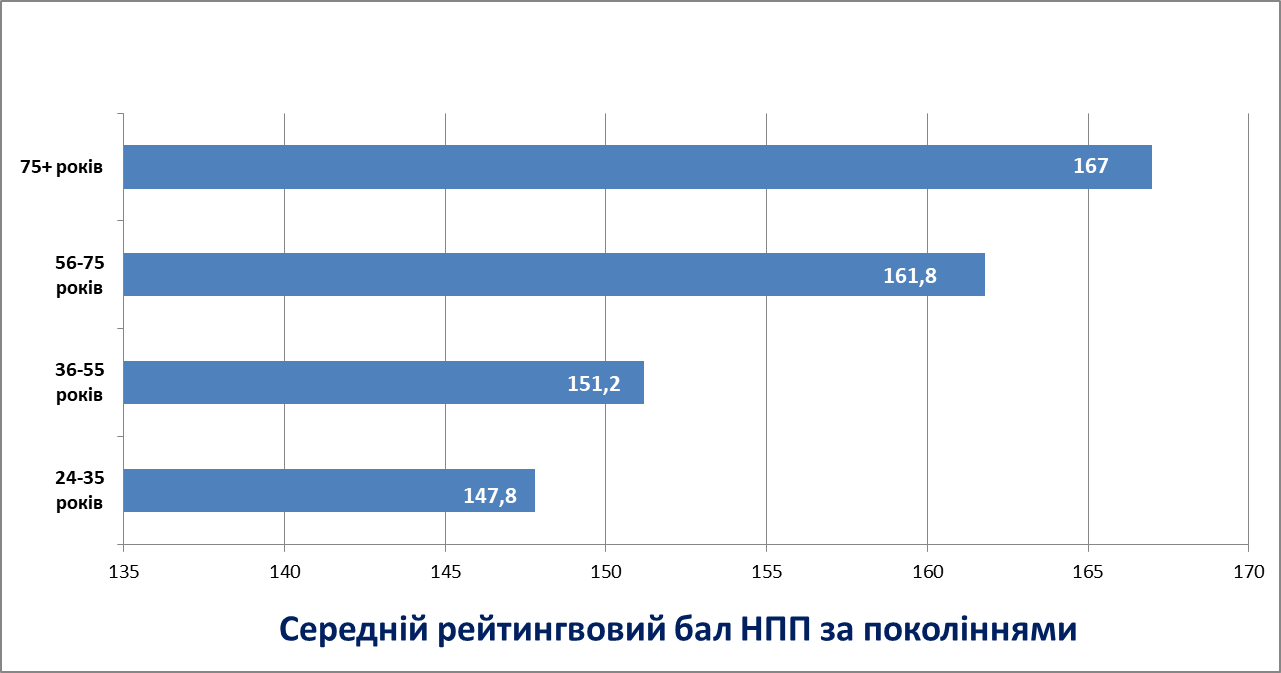 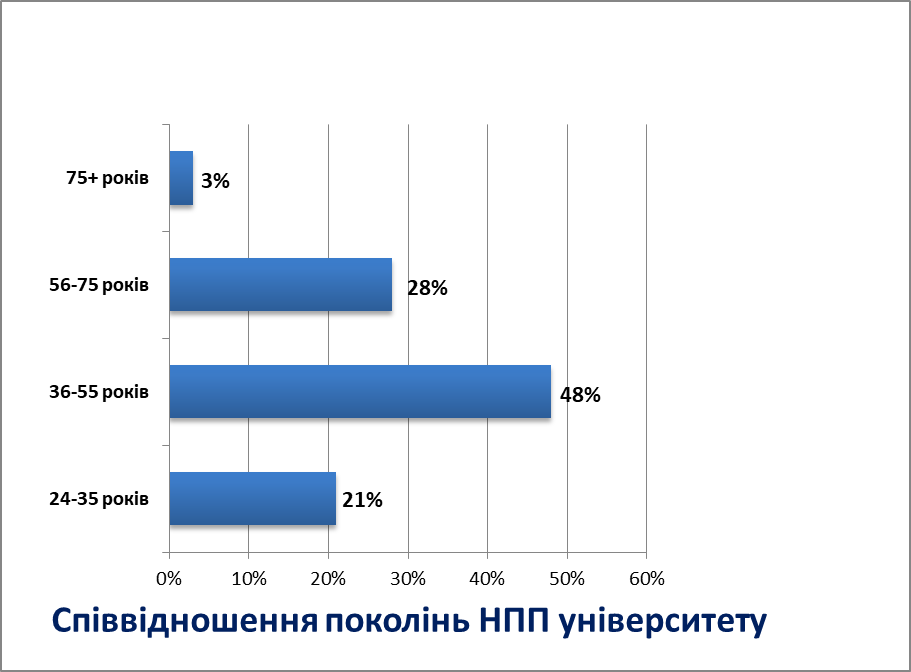 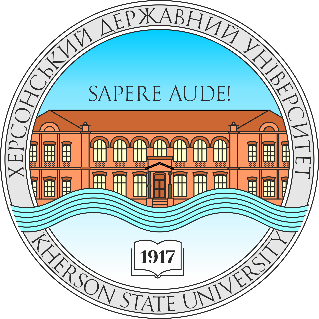 Кадрові ресурси факультетів:баланс між поколіннями НПП і рейтинговими показниками
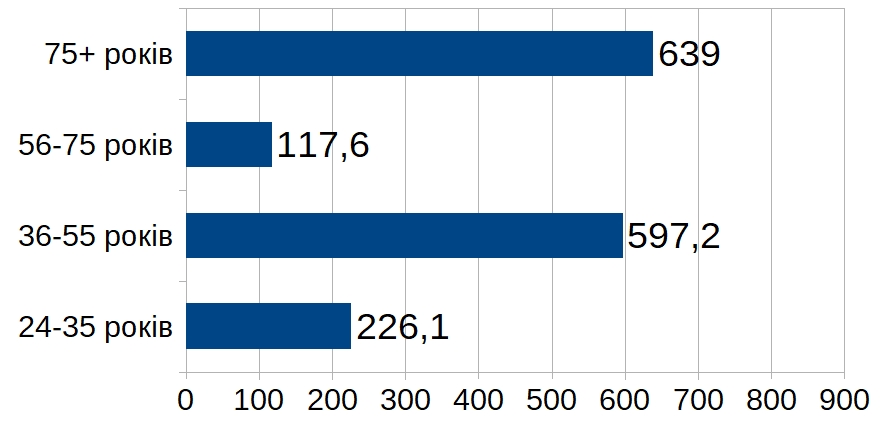 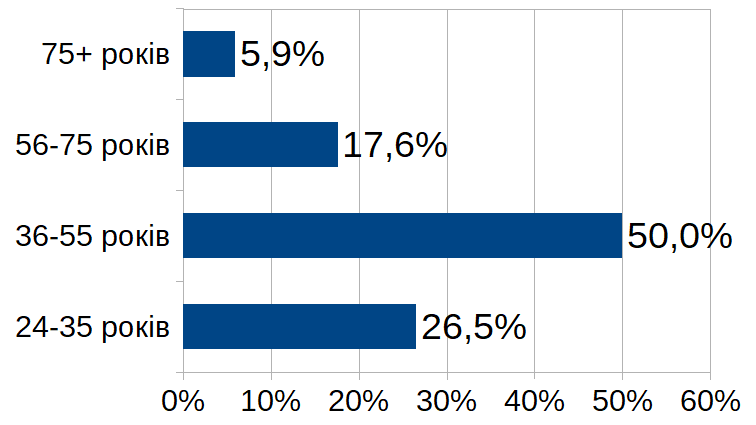 ФБГЕ
Середній рейтинговий бал НПП ФБГЕ за поколіннями
Співвідношення поколінь НПП ФБГЕ
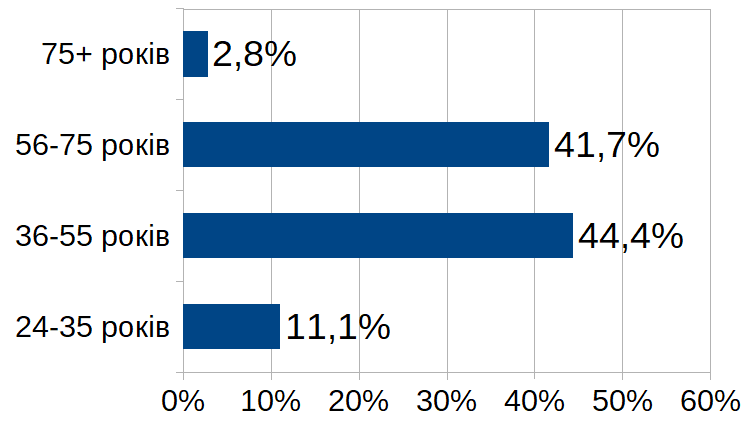 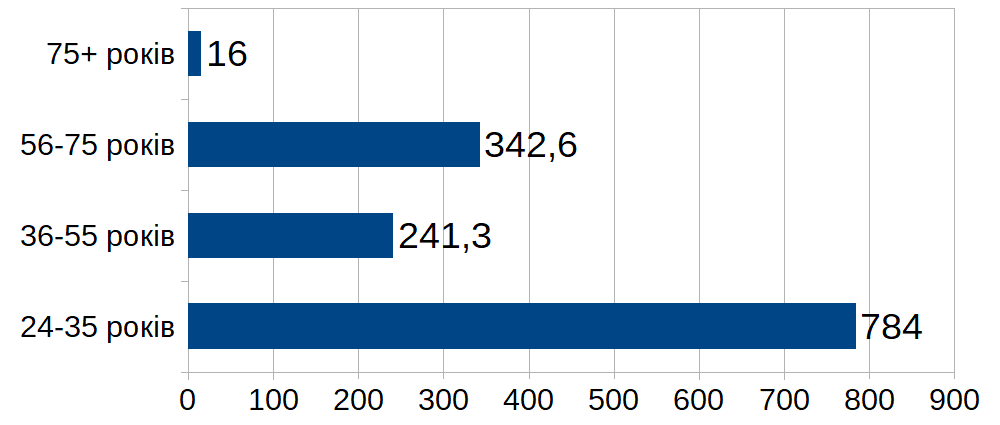 ФКНФМ
Середній рейтинговий бал НПП ФКНФМ за поколіннями
Співвідношення поколінь НПП ФКНФМ
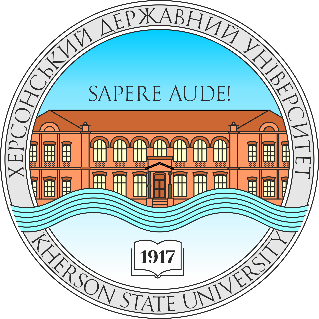 Кадрові ресурси факультетів:баланс між поколіннями НПП і рейтинговими показниками
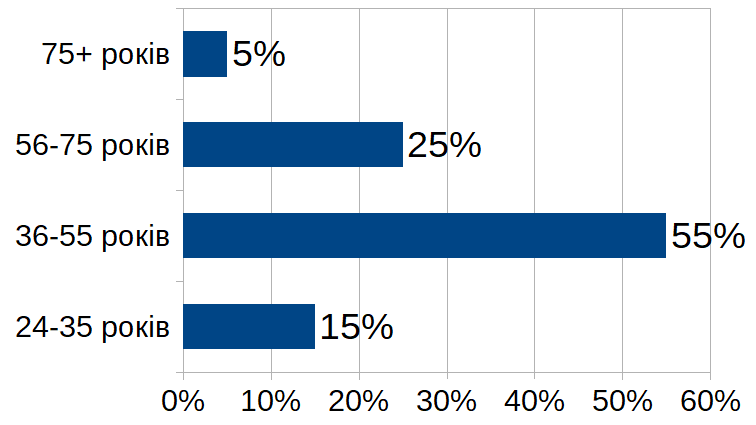 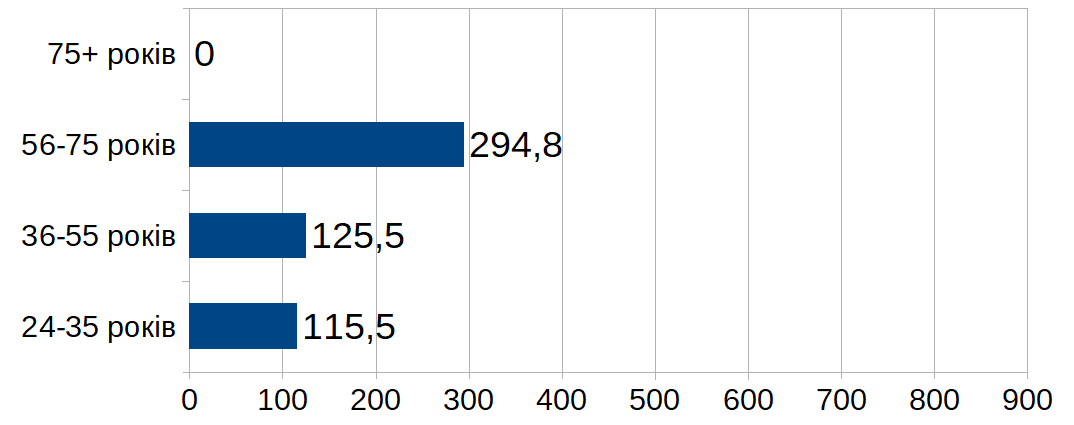 ФФВС
Середній рейтинговий бал НПП ФФВС за поколіннями
Співвідношення поколінь НПП ФФВС
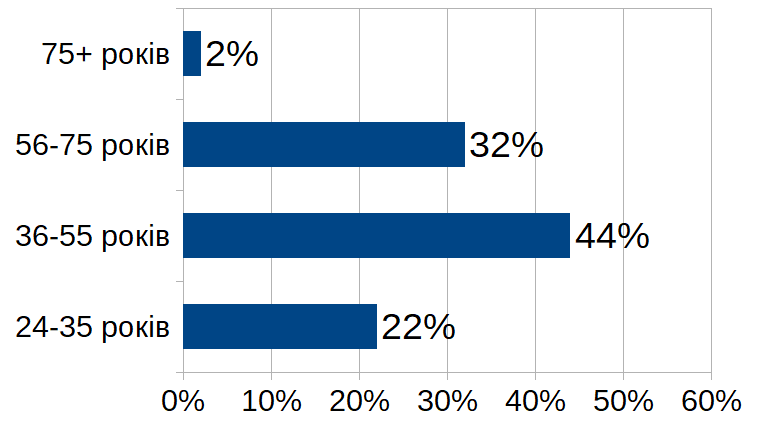 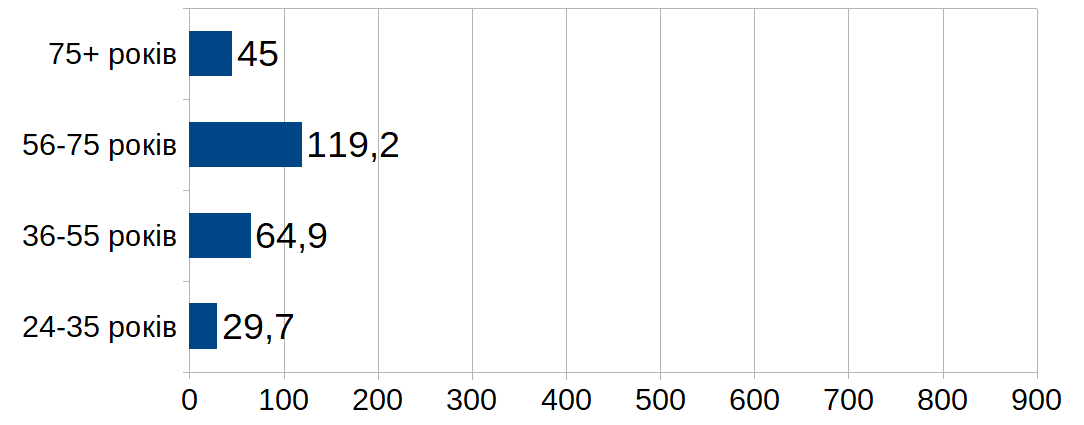 ПФ
Середній рейтинговий бал НПП ПФ за поколіннями
Співвідношення поколінь НПП ПФ
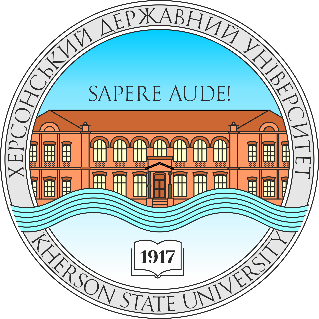 Кадрові ресурси факультетів:баланс між поколіннями НПП і рейтинговими показниками
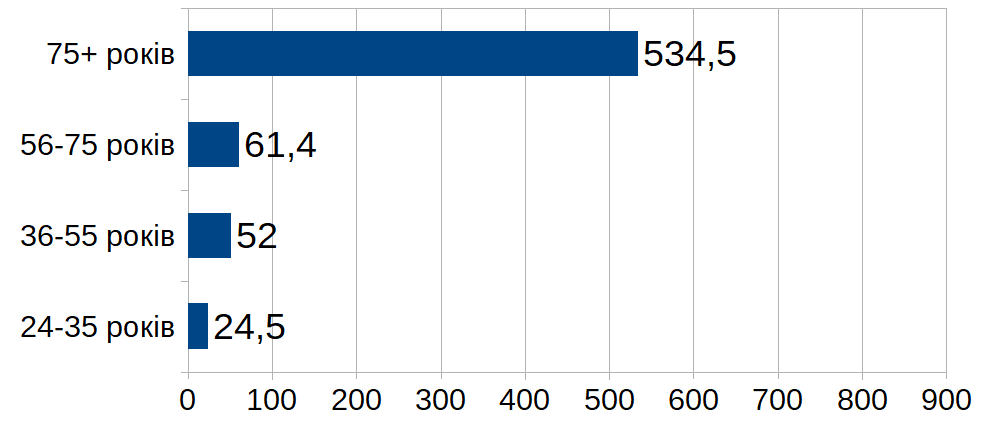 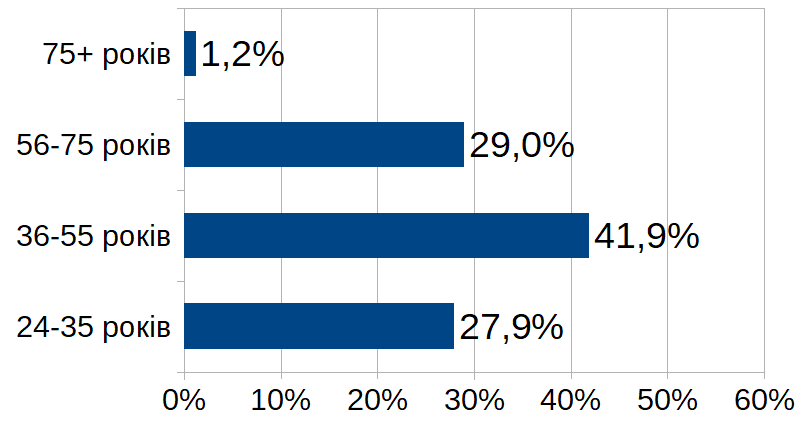 ФУІФЖ
Середній рейтинговий бал НПП ФУІФЖ за поколіннями
Співвідношення поколінь НПП ФУІФЖ
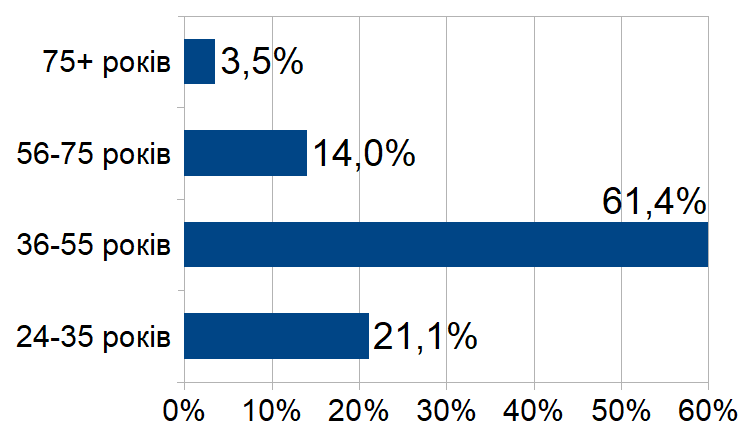 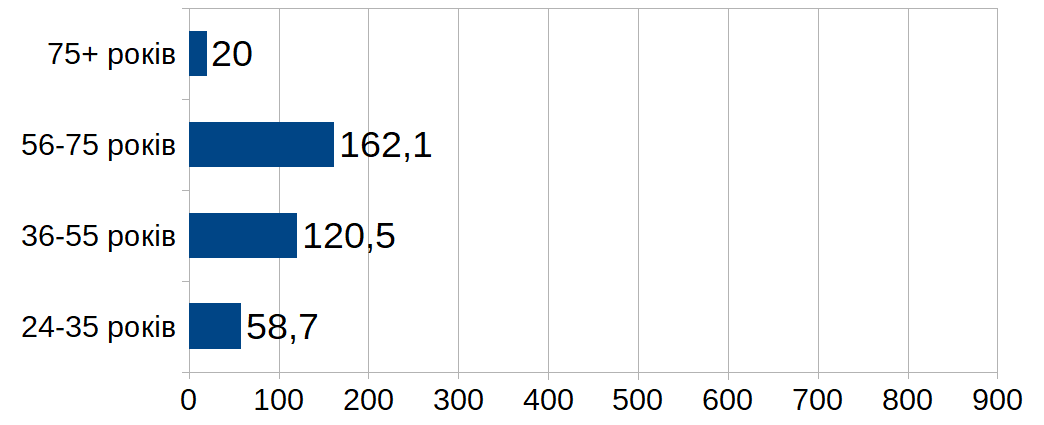 ФБП
Середній рейтинговий бал НПП ФБП за поколіннями
Співвідношення поколінь НПП ФБП
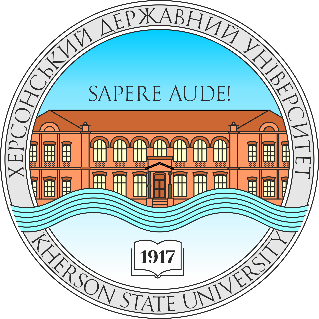 Кадрові ресурси факультетів:баланс між поколіннями НПП і рейтинговими показниками
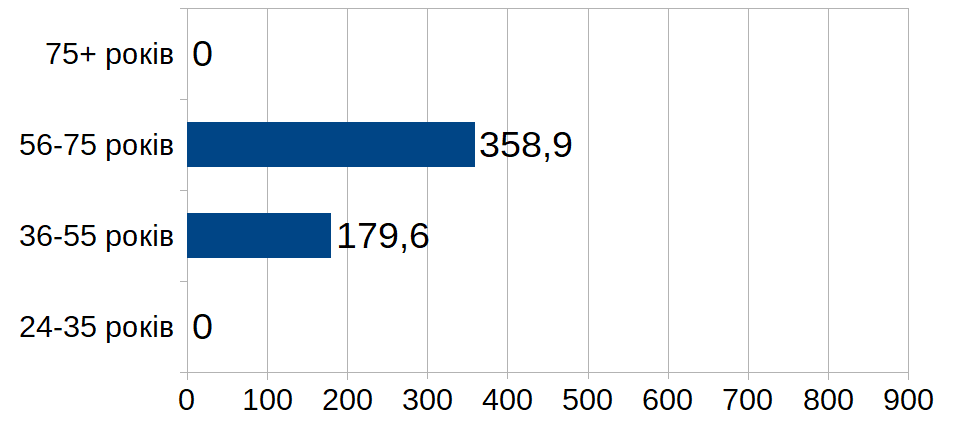 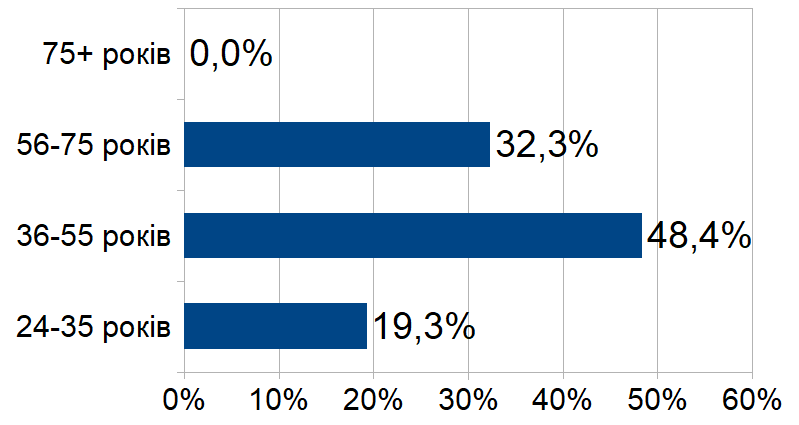 ФПІС
Середній рейтинговий бал НПП ФПІС за поколіннями
Співвідношення поколінь НПП ФПІС
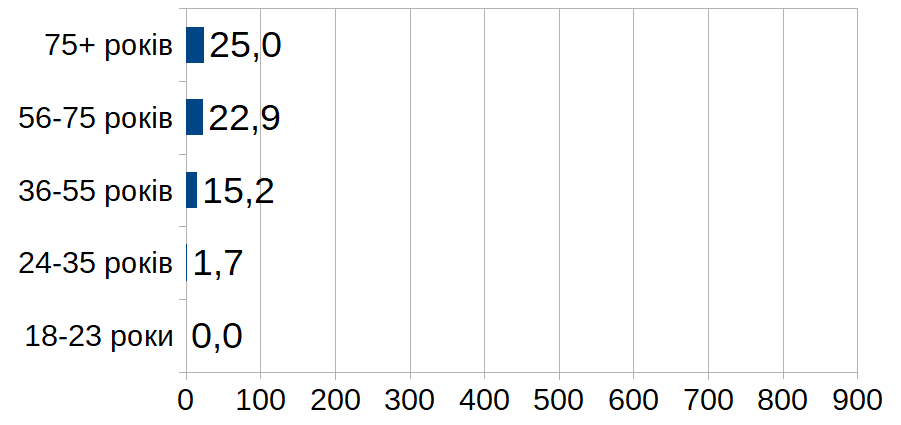 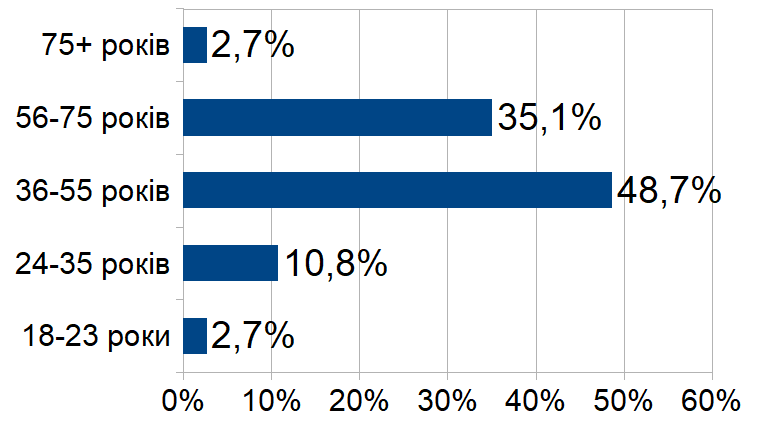 ФКМ
Середній рейтинговий бал НПП ФКМ за поколіннями
Співвідношення поколінь НПП ФКМ
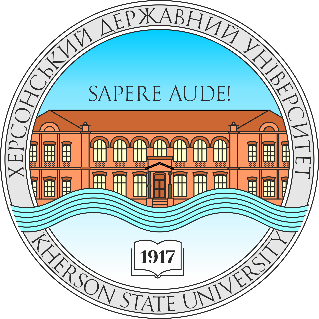 Кадрові ресурси факультетів:баланс між поколіннями НПП і рейтинговими показниками
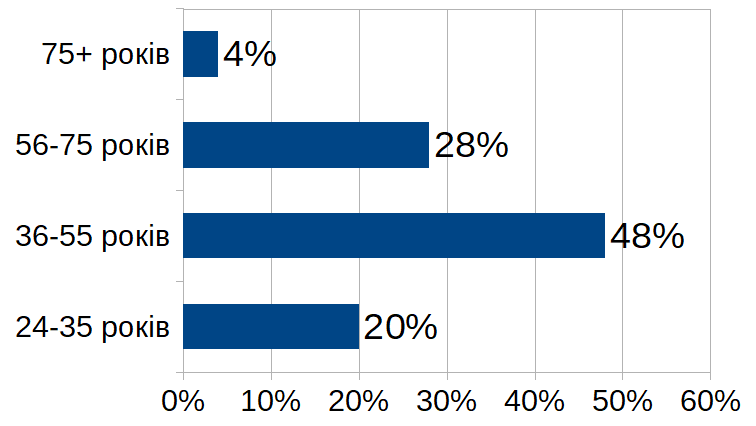 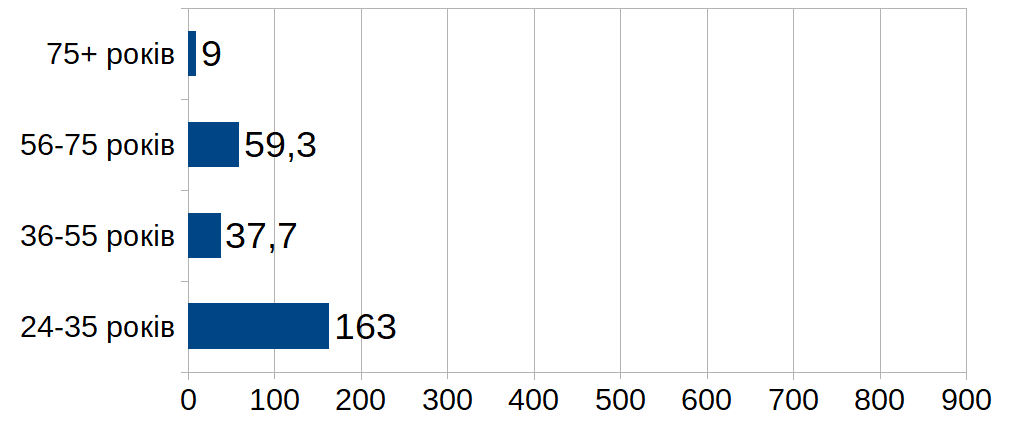 МФ
Середній рейтинговий бал НПП МФ за поколіннями
Співвідношення поколінь НПП МФ
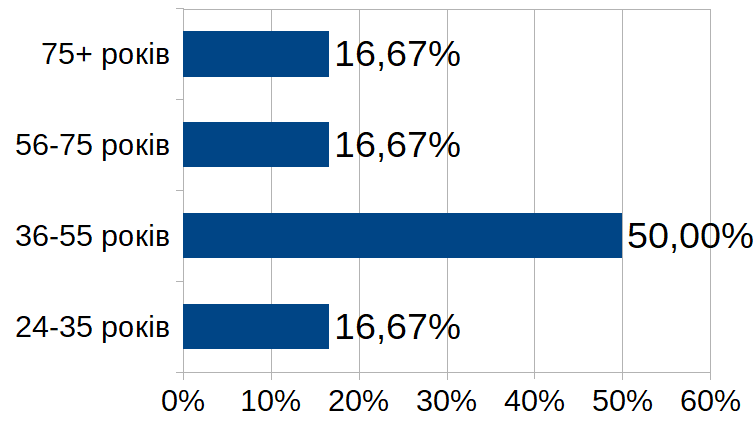 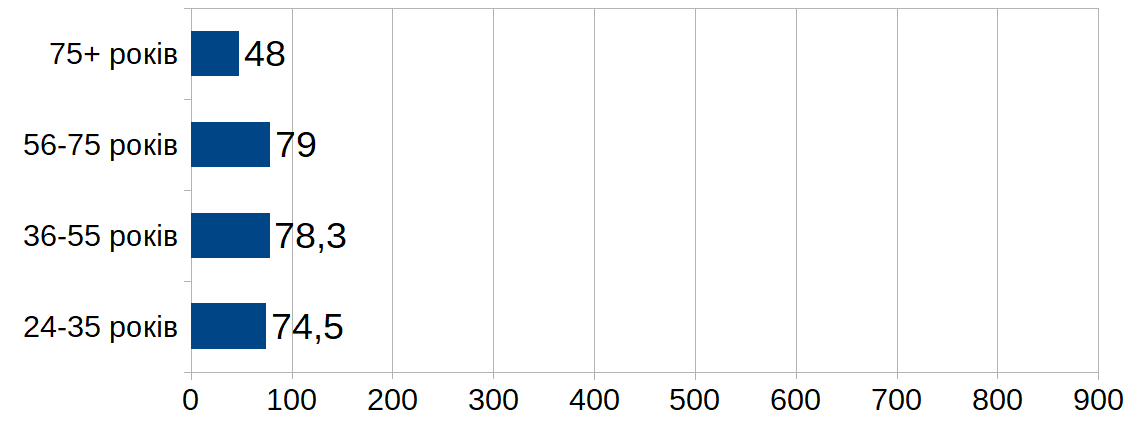 Кафедра
ФФСГН
Середній рейтинговий бал НПП каф. ФСГН за поколіннями
Співвідношення поколінь НПП каф. ФСГН